LIÇÕES DO PASSADO
Lição 10 para 9 de março de 2024
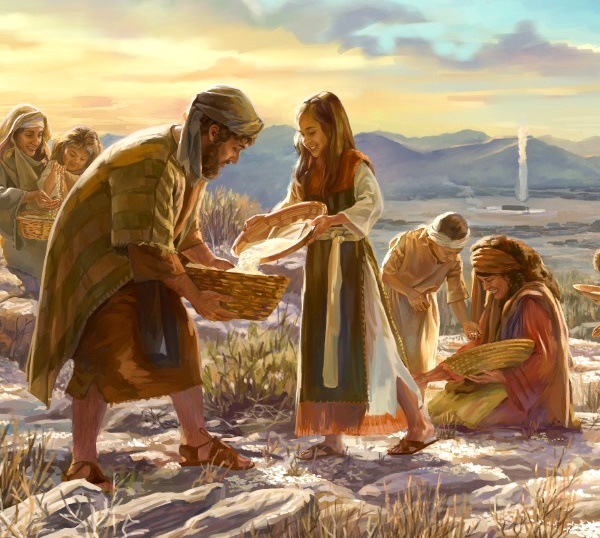 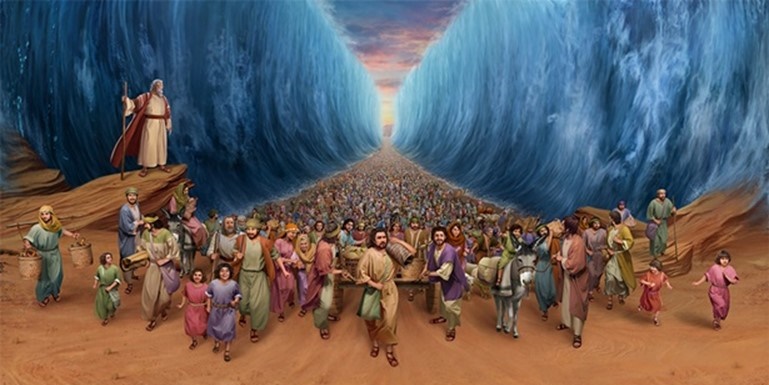 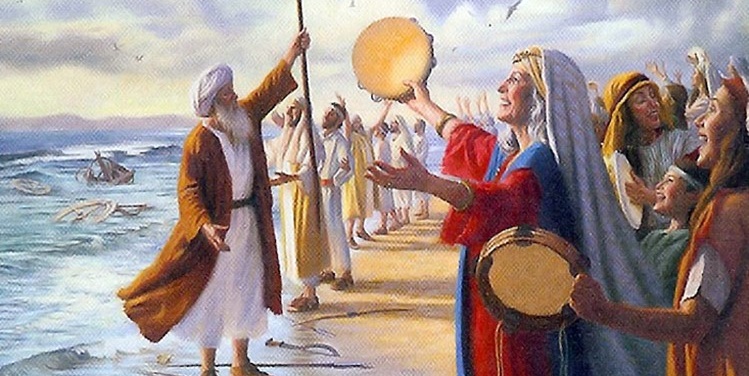 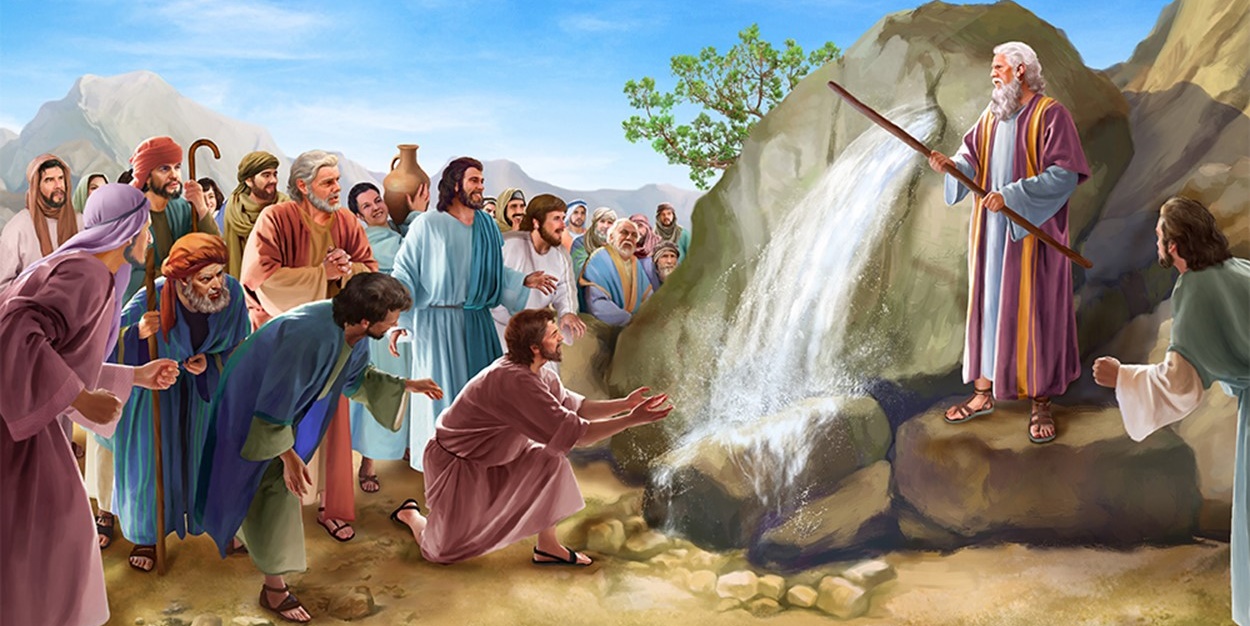 “O que ouvimos e compreendemos, que nossos pais nos contaram. Não os esconderemos de seus filhos, mas contaremos à próxima geração os louvores do Senhor, sua força e as maravilhas que Ele fez” (Salmo 78:3, 4)
Os salmos históricos nos contam os principais acontecimentos da história do povo de Israel. Eles se concentram especialmente na maneira como Deus os conduziu para tirá-los do Egito.
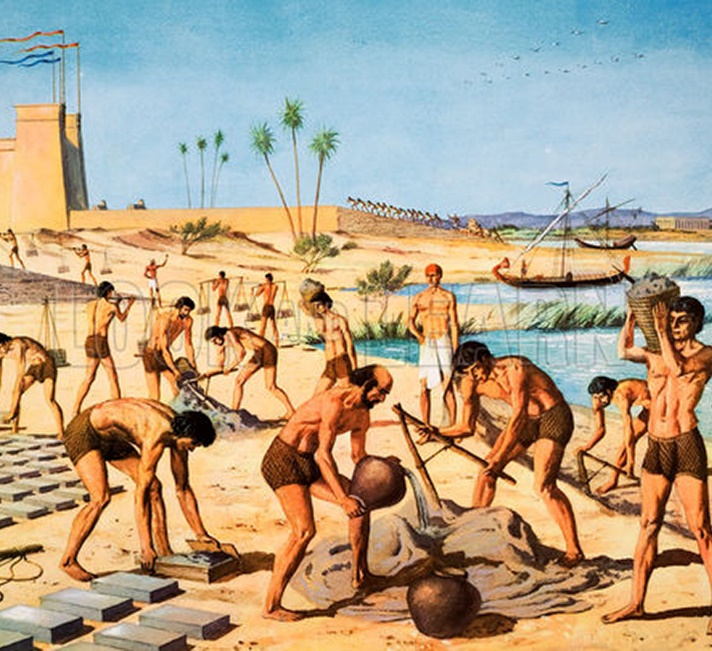 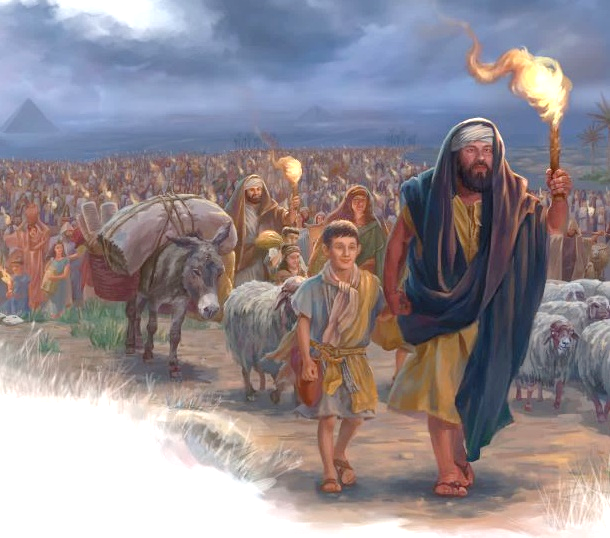 Eles não nos contam histórias épicas, mas pura realidade. O povo era rebelde, mas Deus os perdoou vez após vez, e sempre agiu a seu favor. Apesar de todas as suas transgressões, ele os fez habitar em segurança em Canaã.
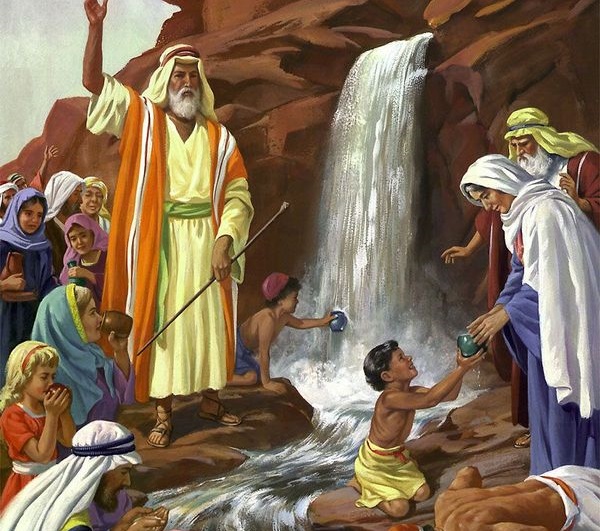 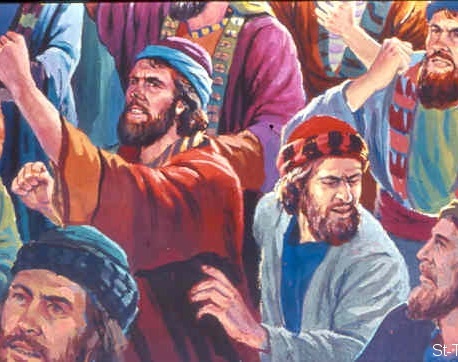 A história do povo de Deus mostra que nenhuma promessa que Deus fez em Sua Palavra ficará sem ser cumprida. Isso inclui tanto as promessas de Deus de proteção individual hoje quanto as promessas futuras sobre a segunda vinda de Cristo, que estabelecerá o Reino de Deus de justiça e paz na Nova Terra.
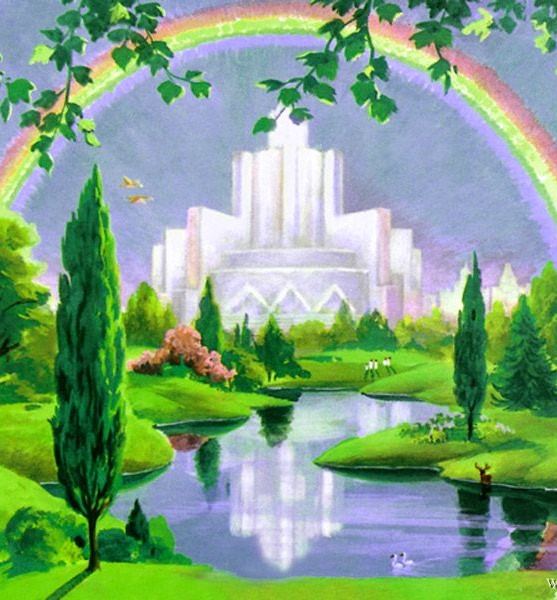 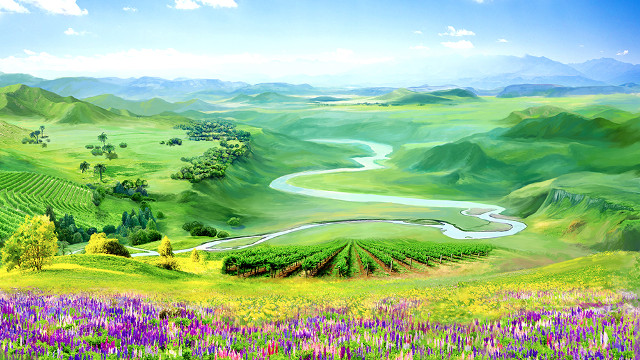 A rebelião do povo (Salmo 78).
	A atuação de Deus (Salmo 105).
O arrependimento(Salmo 106).
	O rosto de Deus resplandece (Salmo 80).
O Senhor da história (Salmo 135).
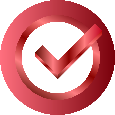 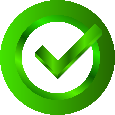 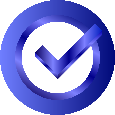 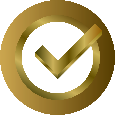 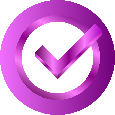 A REBELIÃO DO POVO
“Mas ainda assim pecaram contra ele novamente, rebelando-se contra o Altíssimo no deserto” (Salmo 78:17)
Por ordem de Davi, Asafe foi escolhido entre os levitas como mestre de coro (1 Cron. 15:1-4, 16-17; 16:4-5, 37). Ele e seus filhos eram profetas e compunham salmos (1 Cron. 25:1). No Salmo 78, Asafe narra a história desde o Êxodo até os dias de Davi, com a intenção de nos ensinar lições importantes(Sal. 78:2).
A AÇÃO DE DEUS
“Louvai ao Senhor, invocai o seu nome; Dai a conhecer as suas obras nas nações” (Salmo 105:1)
No Salmo 105 não há menção a erros humanos. A obra milagrosa de Deus é exaltada a partir da promessa de Abraão de herdar Canaã até o seu cumprimento (Sal. 105:11, 44).
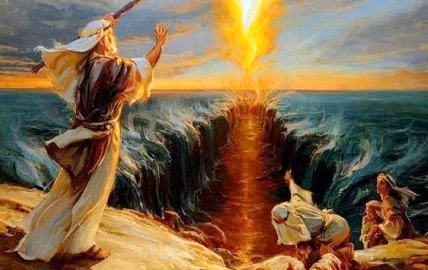 Recordar a história tem um propósito: capacitar-nos a louvar plenamente a Deus. Lembrando a história:
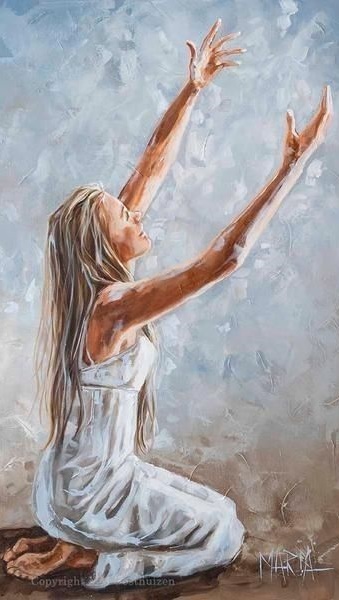 Louvaremos a Deus e falaremos de Suas maravilhas (v. 1-2)
Nos gloriaremos e nos alegraremos em Deus (v. 3)
Buscaremos a Deus (v. 4)
Seremos conscientes dos juízos de Deus (v. 5-7)
Guardaremos seus mandamentos (v. 45)
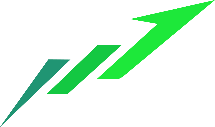 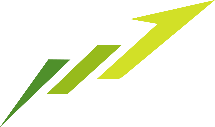 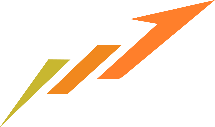 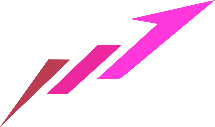 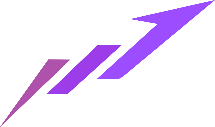 O ARREPENDIMENTO
“Pecamos como nossos pais; fizemos iniquidade, fizemos impiedade...
Mas ele os guardou por causa de seu nome, para tornar notório o seu poder” (Salmo 106:6, 8)
A história de Israel é uma história de pecado e arrependimento, como a história de cada um de nós.
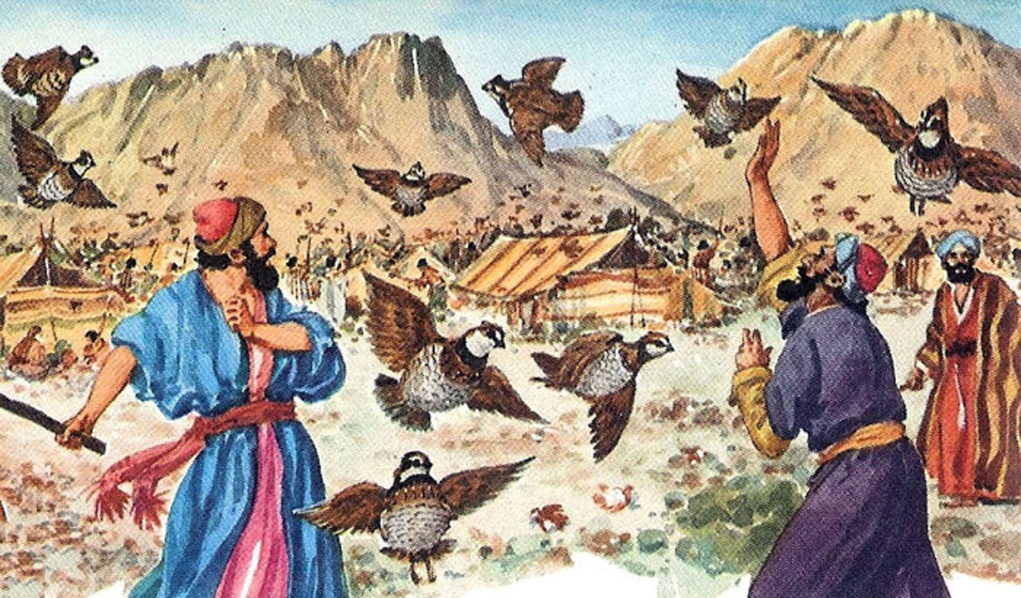 O Salmo 106 revê essa história enfatizando que sempre que Israel pecava, eles sofriam as consequências, mas atenuados pela graça divina (Sl. 106:7-8). Deus os perdoou, e eles O obedeceram novamente... por um tempo (Sal. 106:12-13).
Destaca a intercessão de Moisés e Finéias, que são tipos de intercessão de Jesus por nós (Sal. 106:23, 28-31).
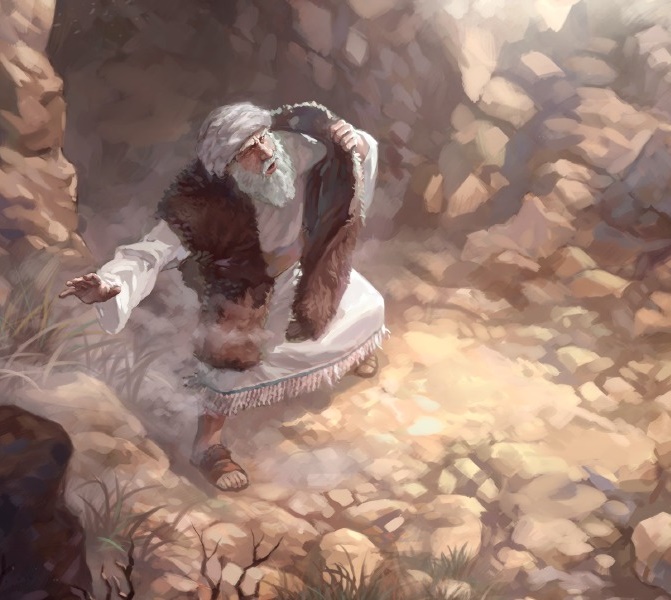 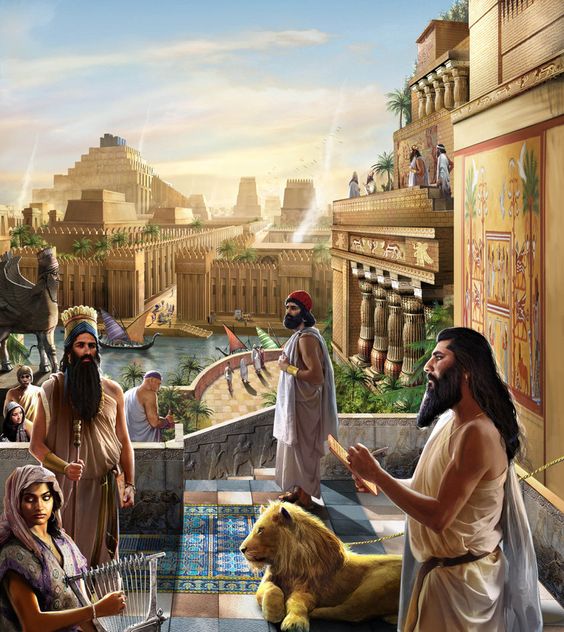 Mas há um limite para a paciência de Deus. Quando o povo foi além, os entregou ao cativeiro. No entanto, mesmo no cativeiro, Deus mostrou Sua misericórdia (Sal. 106:39-46).
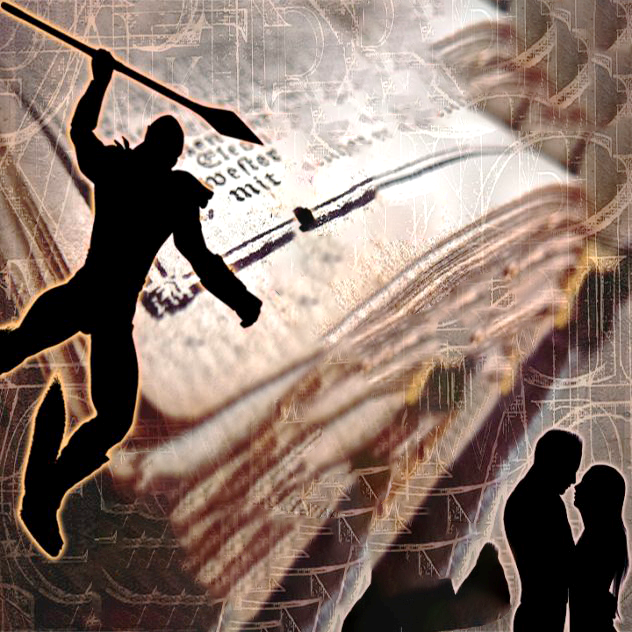 A história nos dá confiança de que podemos pedir perdão a Deus e receber libertação Dele. Então O louvaremos por toda a eternidade (Sal. 106:47-48).
O ROSTO DE DEUS RESPLANDECE
“Ó Deus, restaura-nos; faz resplandecer teu rosto, e seremos salvos” (Salmo 80:3)
No livro de Salmos encontramos um salmo muito especial: o Salmo 80, a salmo-parábola.
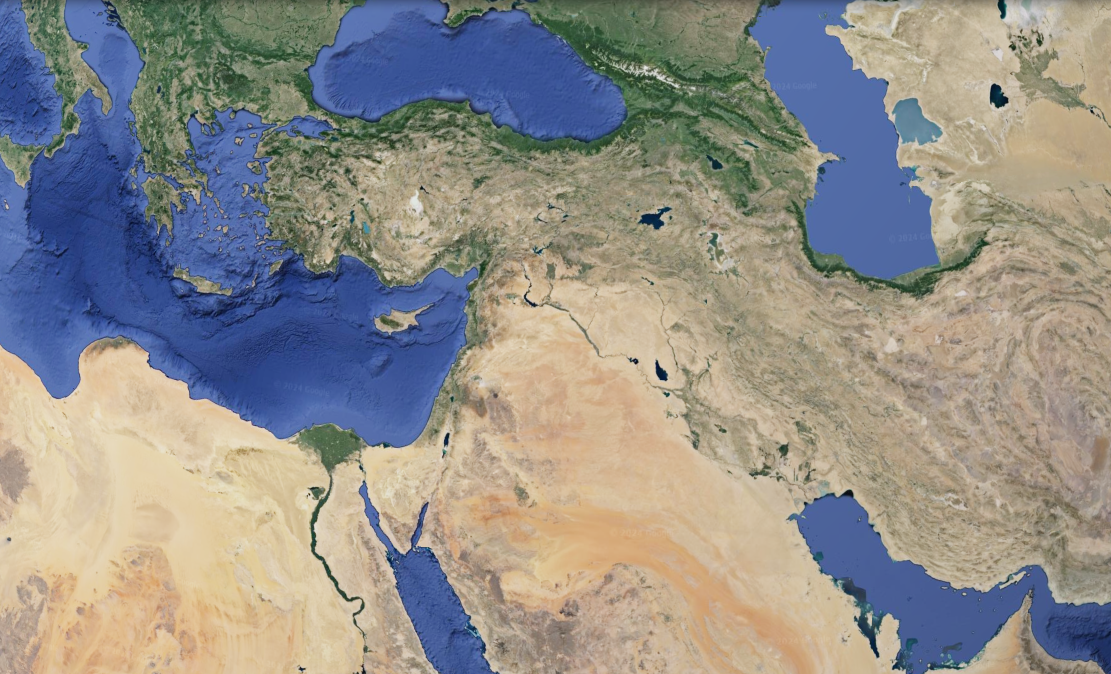 Israel é comparado a uma vinha que Deus trouxe do Egito, plantou em Canaã e fez crescer do Mediterrâneo ao Eufrates (Sal. 80:8-11).
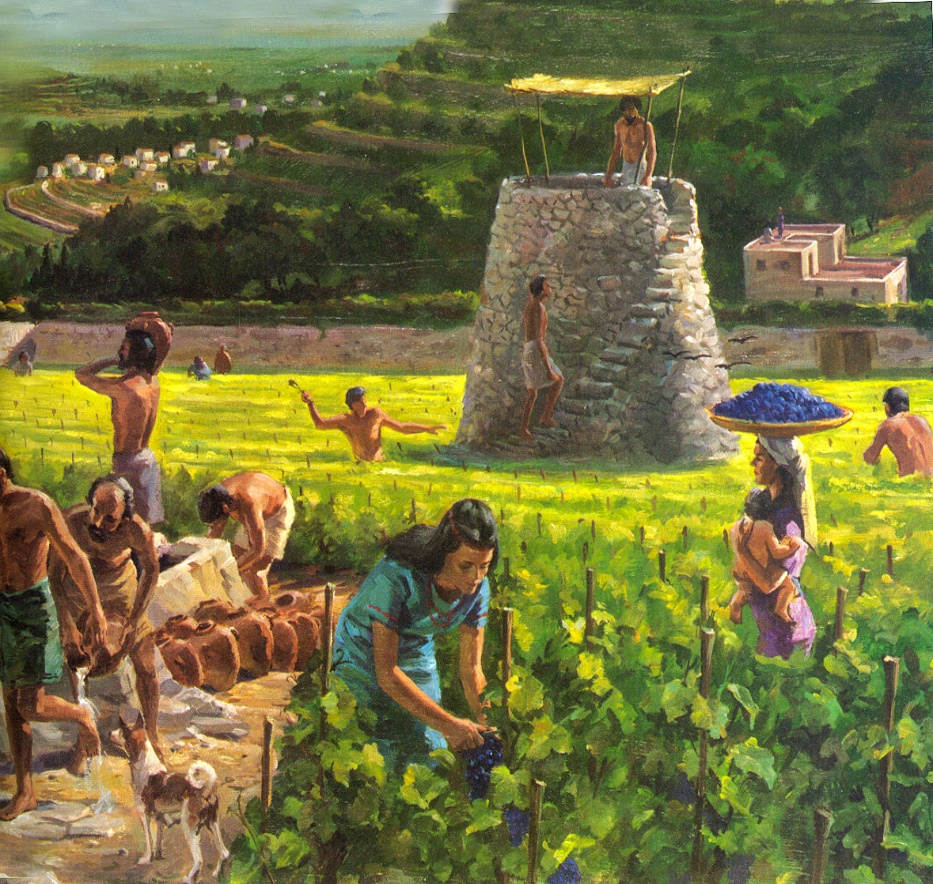 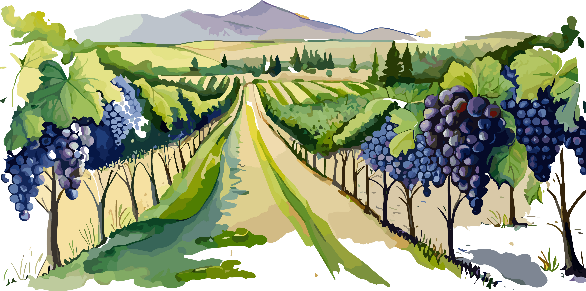 Mas Deus permitiu que a vinha fosse negligenciada, e seus inimigos entrassem nela para destruí-la (Sal. 80:12-13).
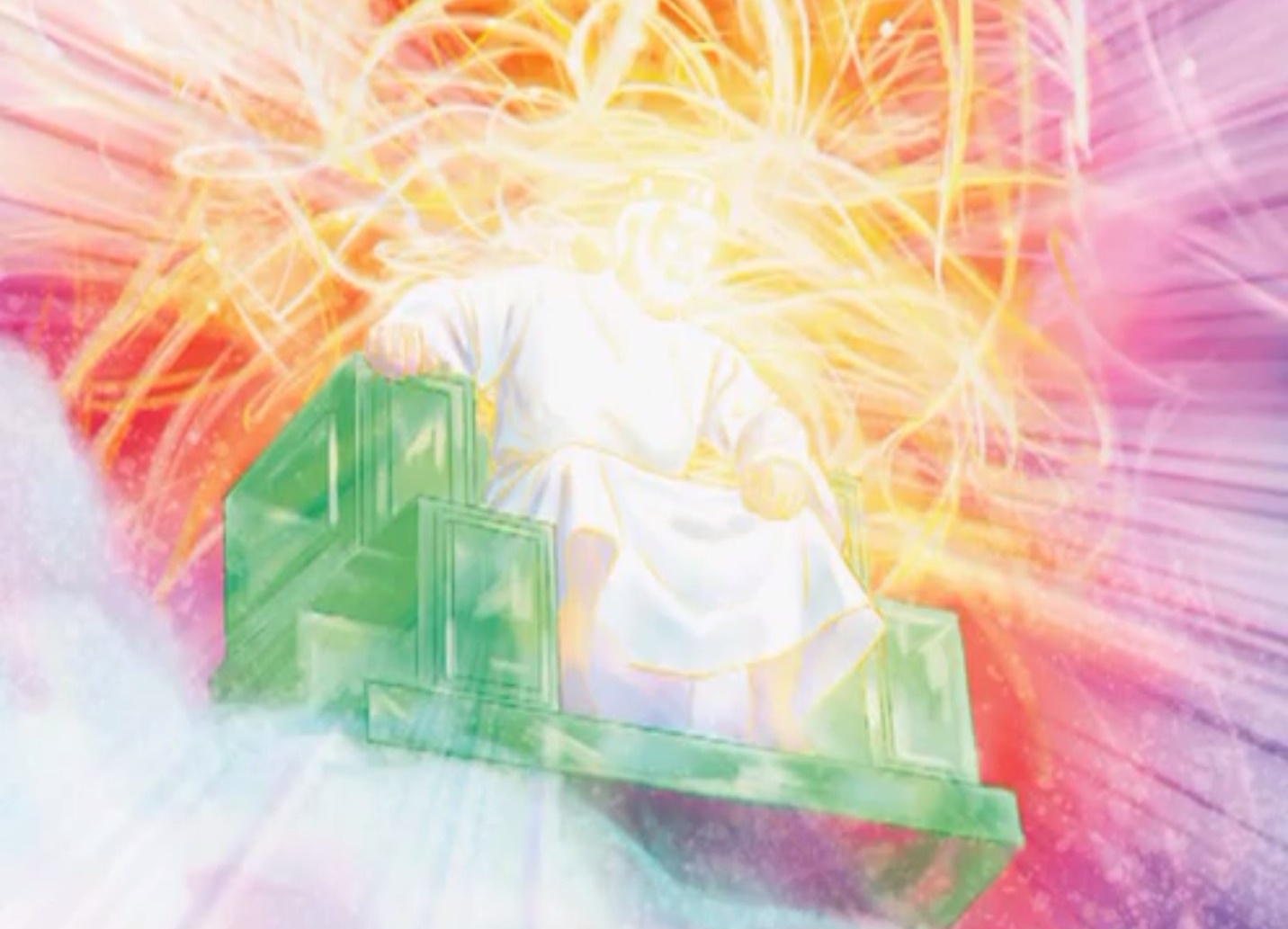 Por esta razão, o salmista implora ao "Pastor de Israel" que se levante e salve (Sl. 80:1-2). Ele tem certeza de que Deus o ouvirá e fará seu rosto brilhar em sua vinha desolada (Sal. 80:3, 7, 14, 19).
Resplandecer seu rosto? O que significa isto?
O rosto de Deus brilha por nós quando Ele nos mostra Sua misericórdia e nos dá paz (Nm. 6:24-26).
O SENHOR DA HISTÓRIA
“Tudo o que Jeová quiser, ele faz, nos céus e na terra, nos mares e em todos os abismos” (Salmo 135:6)
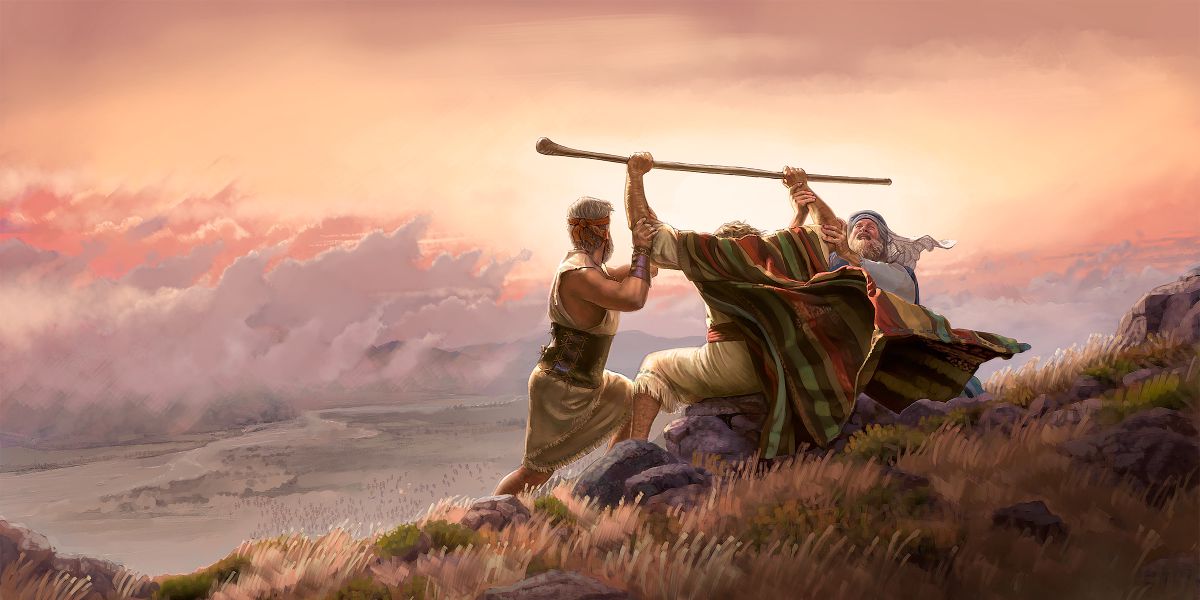 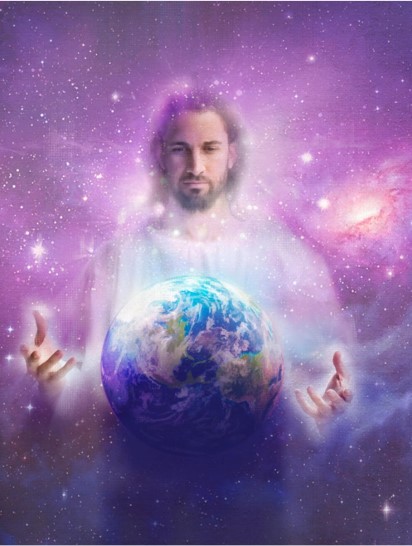 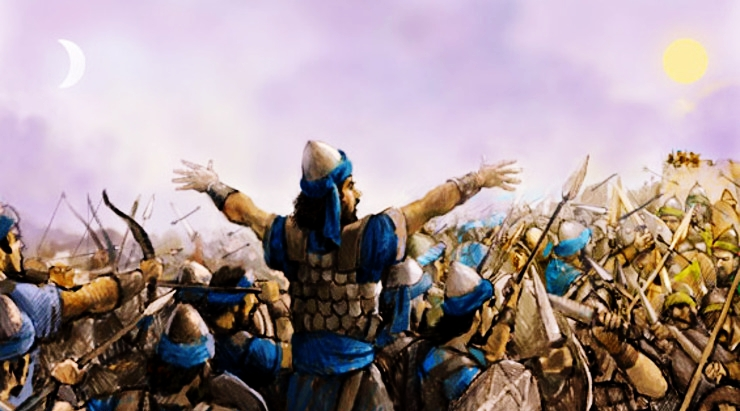 Uma vez que o poder de Deus na criação e na história é incomparável no mundo, o povo de Deus deve sempre confiar Nele e somente  a Ele adorar sozinho. Como nosso Criador e Redentor, somente a Deus devemos adorar.
Louvamos a Deus porque Ele nos julga com misericórdia (Sal. 135:13-14)
“As relações de Deus com Seu povo devem ser mencionadas com frequência. Quantas vezes o Senhor, em Suas relações com o antigo Israel, ergueu os marcos do caminho! Para que não se esquecessem da história passada, ele ordenou a Moisés que imortalizasse esses eventos em cânticos, para que os pais pudessem ensiná-los a seus filhos. [...] O Senhor tem trabalhado como um Deus que opera maravilhas em favor de Seu povo nesta geração. É necessário recordar aos irmãos, jovens e velhos, a história passada da causa de Deus. Precisamos muitas vezes contar a bondade de Deus e louvá-Lo por Suas obras maravilhosas”
E. G. W. (Testemunhos para a Igreja, vol. 6, pg. 365)